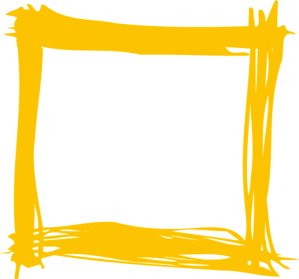 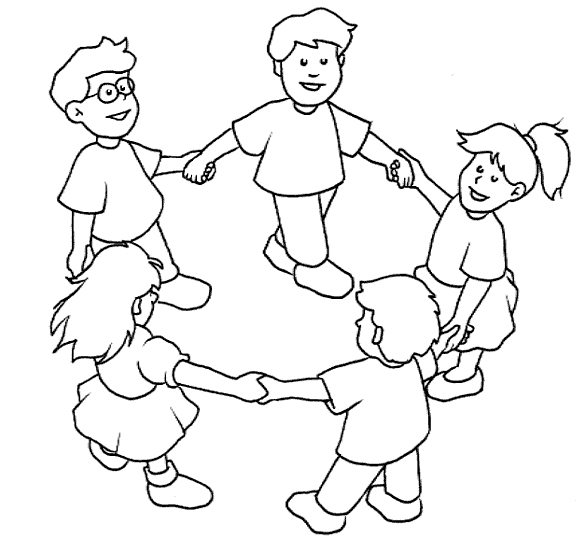 LA MIA CLASSEVC
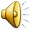 Incontri persone che ti dimenticano.
Dimentichi persone che incontri.
Ma a volte incontri persone che non puoi dimenticare.
Quelli sono i tuoi amici!
Clementina Perone
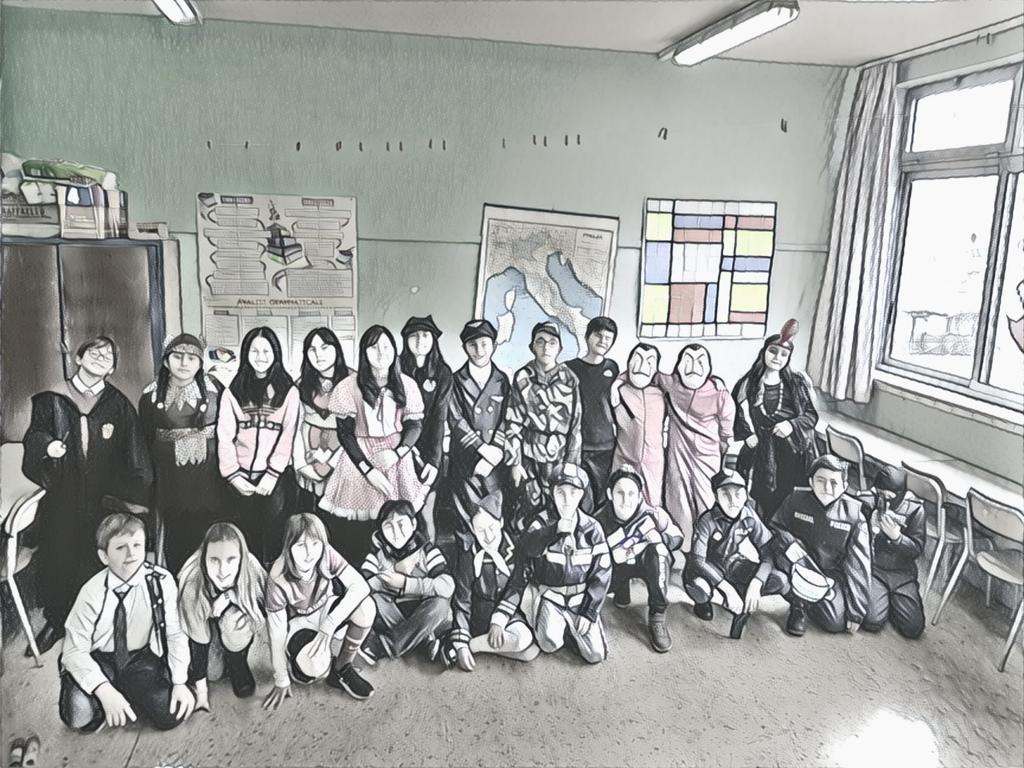 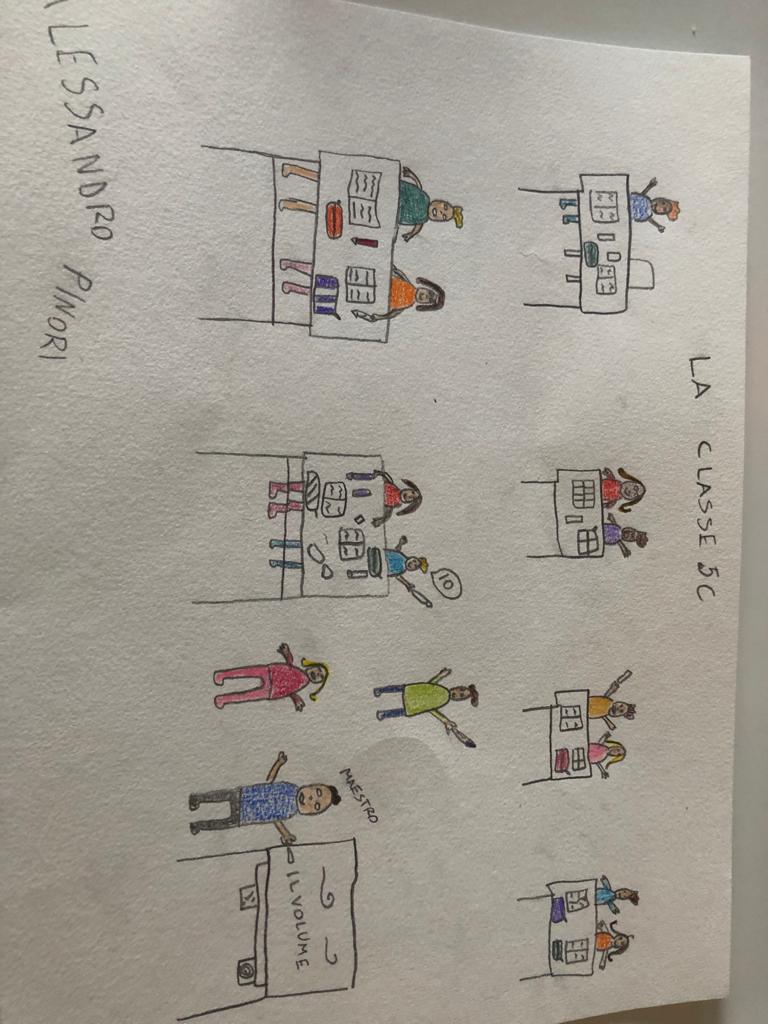 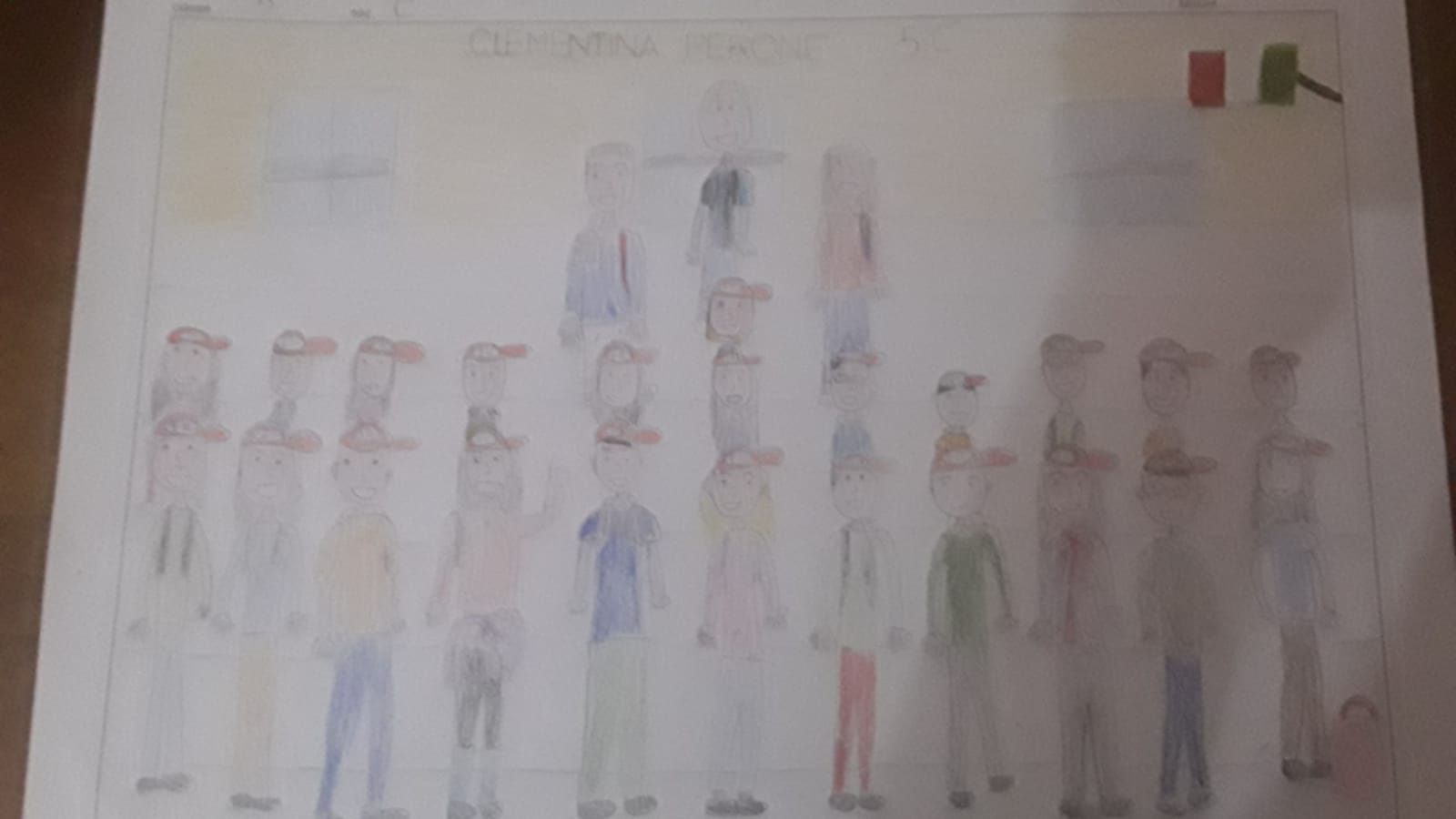 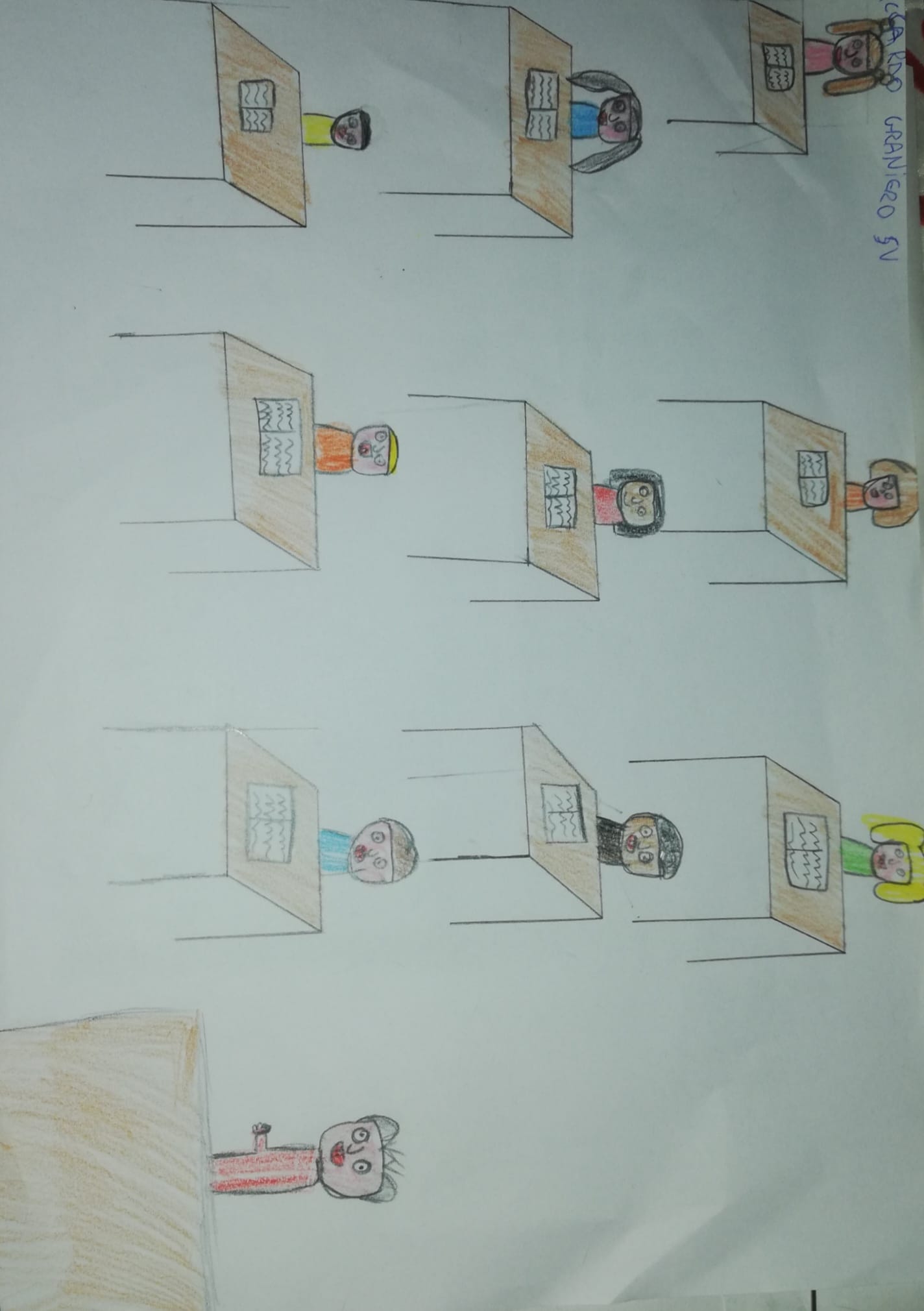